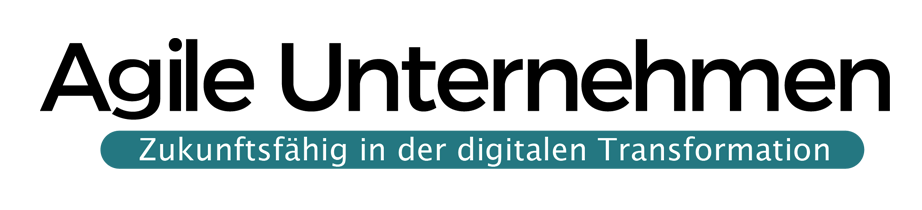 Design 1: drei Stufiges Verfahren
Forschungsergebnis
Ziel der Methode: z.B. aktueller Stand
Ziel der Methode: z.B. aktueller Stand
Ziel der Methode: z.B. aktueller Stand
Forschungsfrage
z.B. Literaturanalyse (n=235)
z.B. Interviews (n=7)
z.B. Onlinebefragung (n=66)
Zur Verwendung freigeben. Bitte mit einem Hinweis auf den Link zitieren:
Lindner, D. - https://agile-unternehmen.de/tipps-forschungsdesign-aufbau/
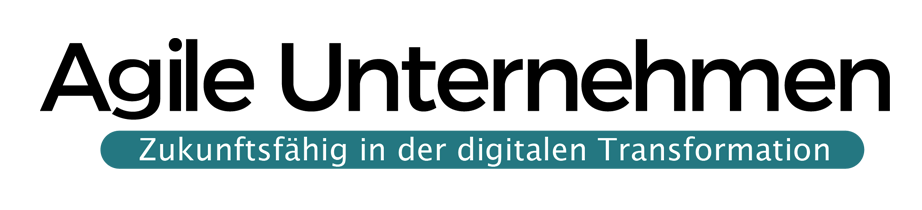 Design 2: vier Stufiges Verfahren
Forschungsergebnis
Ziel der Methode: z.B. aktueller Stand
Ziel der Methode: z.B. aktueller Stand
Ziel der Methode: z.B. aktueller Stand
Ziel der Methode: z.B. aktueller Stand
Forschungsfrage
z.B. Literaturanalyse (n=235)
z.B. Interviews (n=7)
z.B. Onlinebefragung (n=66)
z.B. Referenzmodellierung
Zur Verwendung freigeben. Bitte mit einem Hinweis auf den Link zitieren:
Lindner, D. - https://agile-unternehmen.de/tipps-forschungsdesign-aufbau/
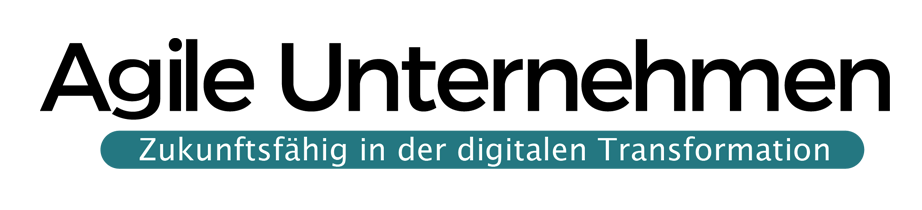 Design 3: drei Stufiges Verfahren
2. Schritt
3. Schritt
1. Schritt
Ziel der Methode: z.B. aktueller Stand
Ziel der Methode: z.B. aktueller Stand
Ziel der Methode: z.B. aktueller Stand
Untersuchungsgegenstand
z.B. Literaturanalyse (n=235)
z.B. Interviews (n=7)
z.B. Onlinebefragung (n=66)
Methodik
Zur Verwendung freigeben. Bitte mit einem Hinweis auf den Link zitieren:
Lindner, D. - https://agile-unternehmen.de/tipps-forschungsdesign-aufbau/
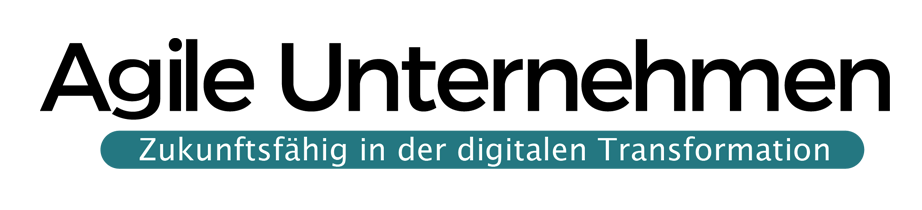 Design 4: vier Stufiges Verfahren
2. Schritt
3. Schritt
1. Schritt
4. Schritt
Ziel der Methode: z.B. aktueller Stand
Ziel der Methode: z.B. aktueller Stand
Ziel der Methode: z.B. aktueller Stand
Ziel der Methode: z.B. aktueller Stand
Untersuchungsgegenstand
z.B. Literaturanalyse (n=235)
z.B. Referenzmodellierung
z.B. Interviews (n=7)
z.B. Onlinebefragung (n=66)
Methodik
Zur Verwendung freigeben. Bitte mit einem Hinweis auf den Link zitieren:
Lindner, D. - https://agile-unternehmen.de/tipps-forschungsdesign-aufbau/